Teaching Mechatronics in High Schools
Central Community College
Session Facilitators:  Dan Davidchik & Jared Pettit
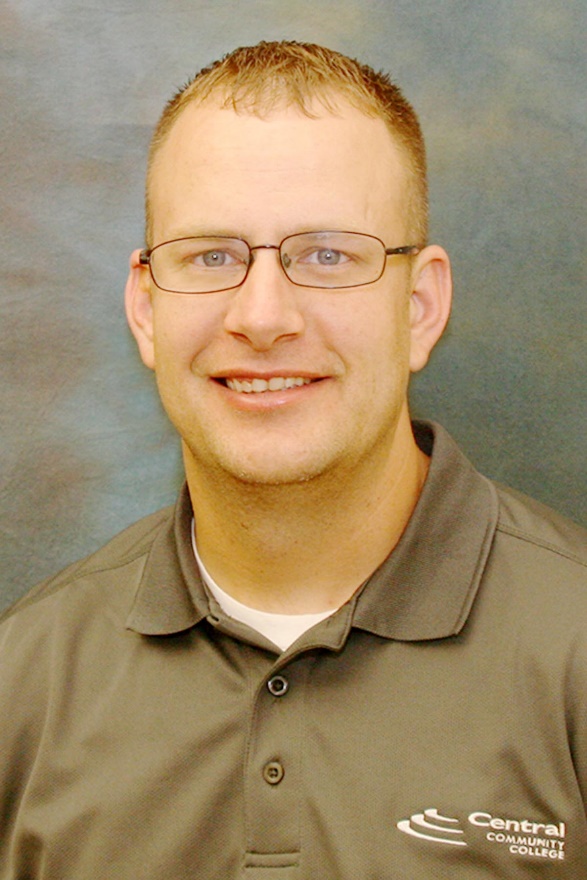 Session Objectives:
Learn how college Mechatronics is being designed for delivery in high schools
Learn about Mechatronics awareness for the STEM classroom
Discussion:
Keys to building important local relationships
Where do want to go with STEM?
Mechatronics is…
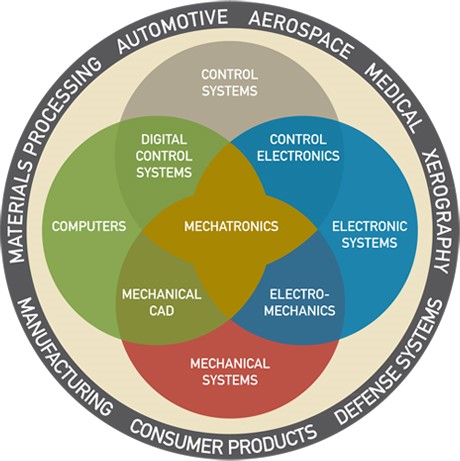 The integration of computers, electronics, mechanics, and controls

aka AUTOMATION
From the college to the high school classroom
NSF project to engage “pilot” high schools with Mechatronics

Engaging students with hands-on lab activities

Providing schools with cost effective text materials

Developing HS educators knowledge base
Concepts of Electronics I – hands-on trainer
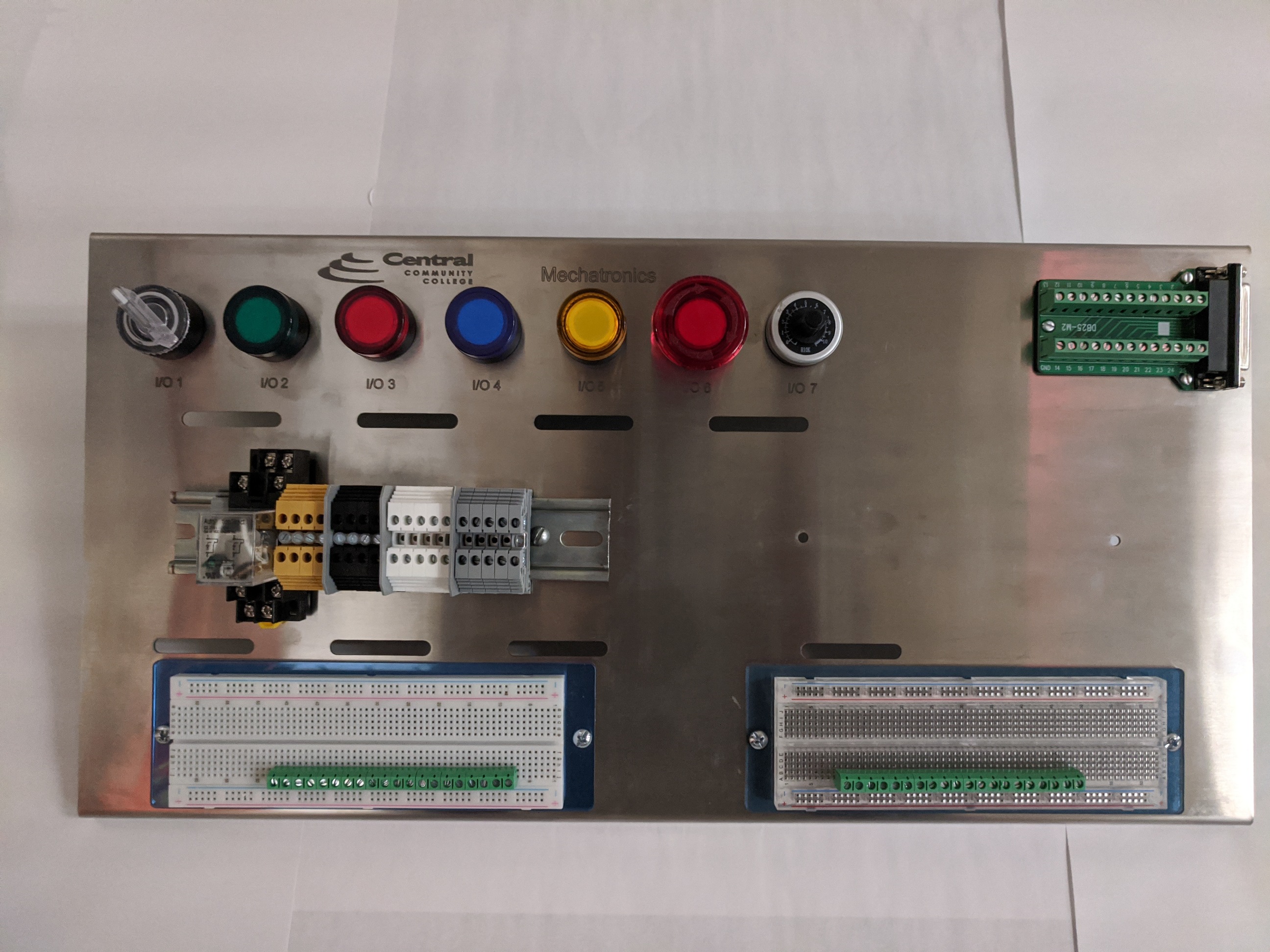 Introduction to Instrumentation – hands-on trainer
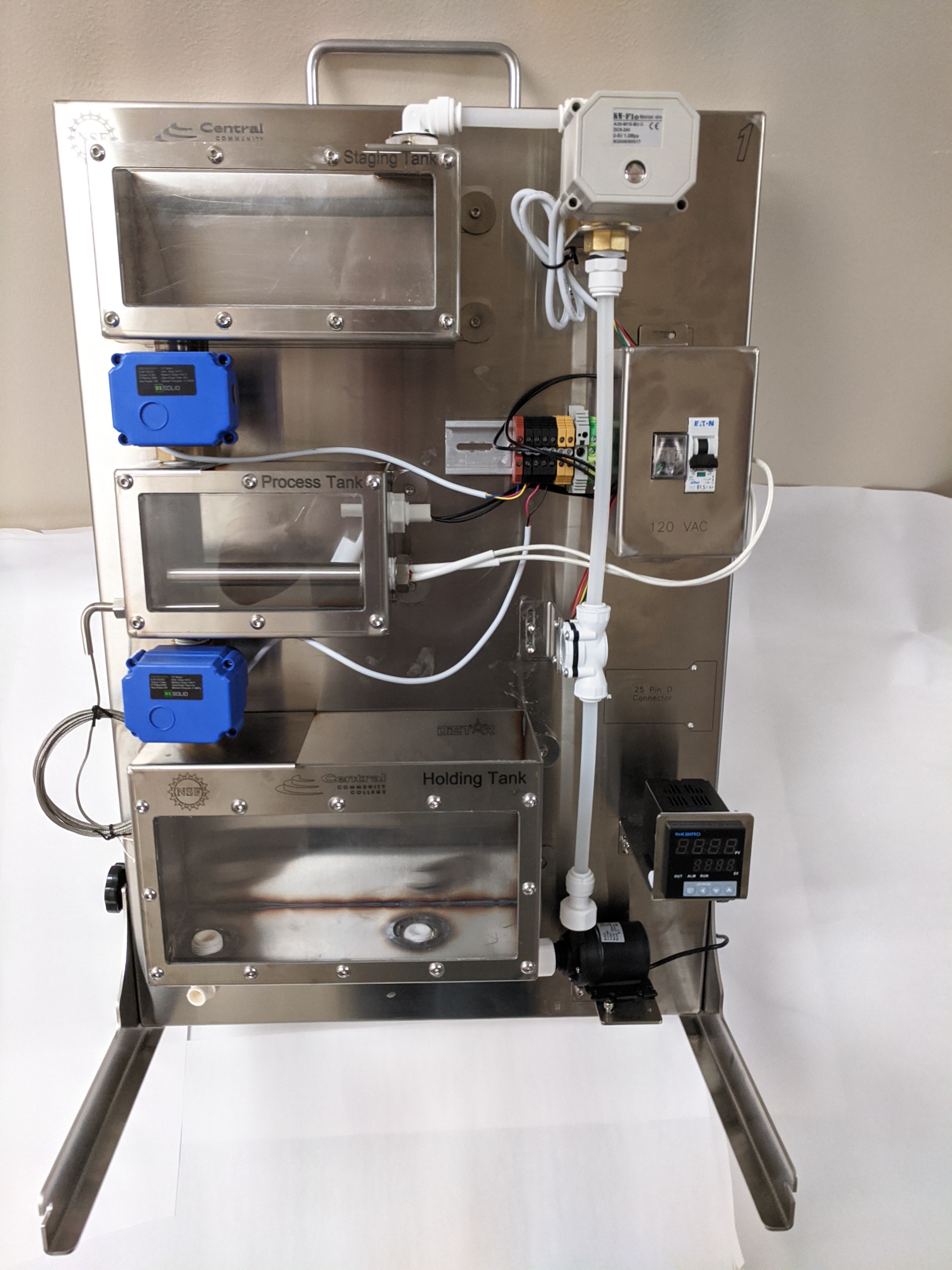 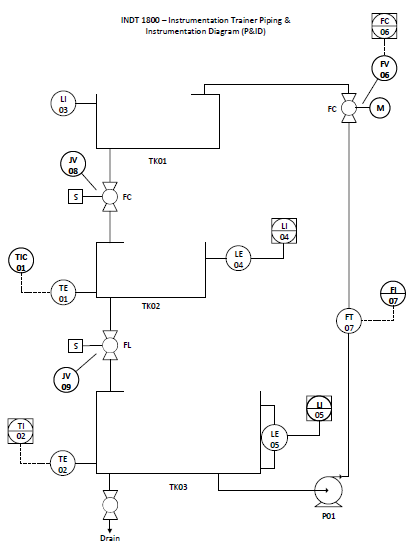 Open Educational Resources
OER text materials with Creative Commons licensing
Electronics -  
https://www.allaboutcircuits.com/textbook/

Instrumentation - http://www.ibiblio.org/kuphaldt/socratic/sinst/
Nebraska High Schools “piloting” Mechatronics
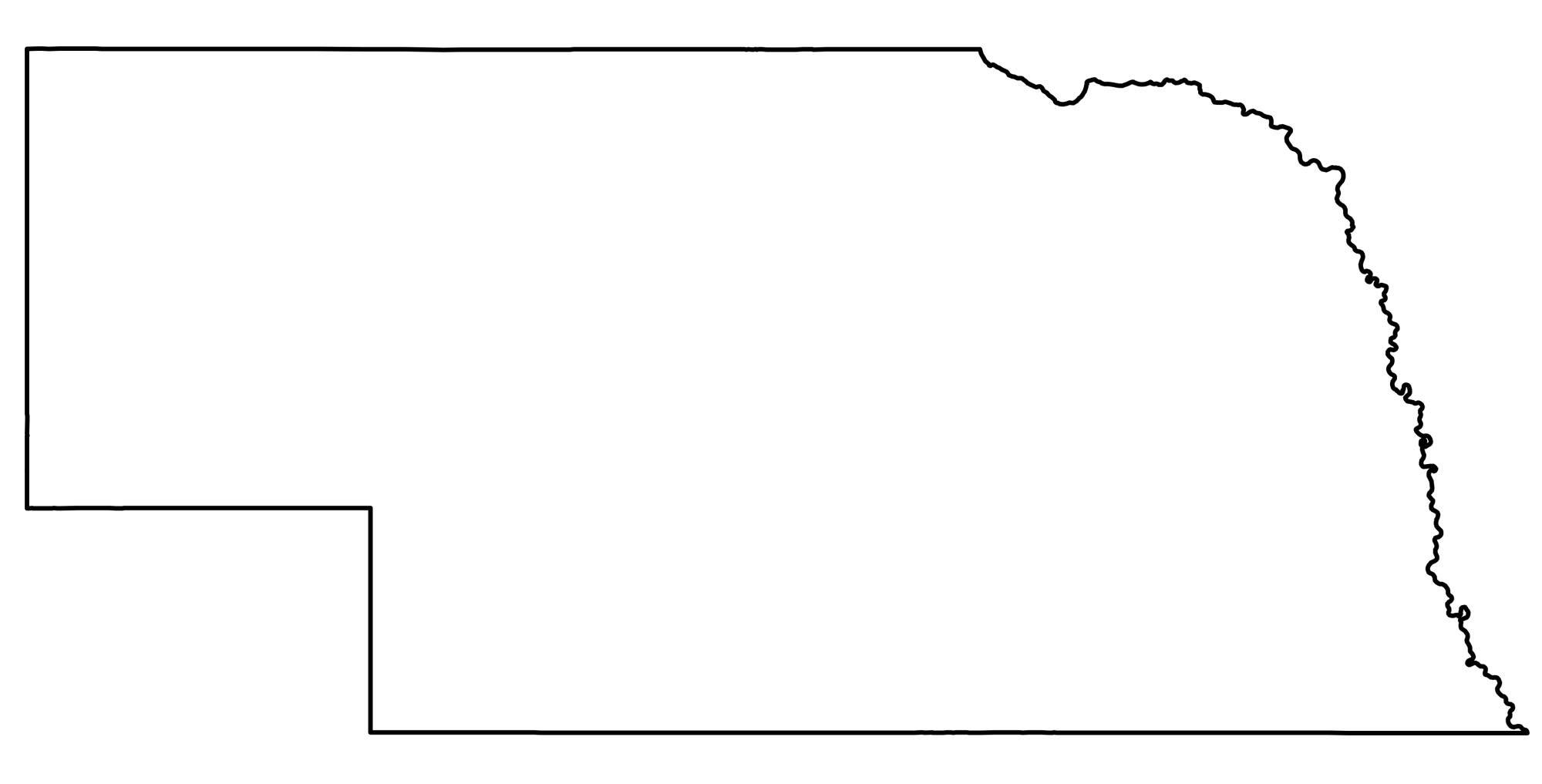 Aurora HS
1
Axtell HS
2
Columbus Lakeview HS
3
Kearney HS
4
Lexington HS
5
3
6
Schuyler HS
6
1
5
4
2
Discussion of STEM connections
Science 
Technology 
Engineering 
Math
Discussion on Building STEM in your school
Where do you want to go with STEM?

Building business-education relationships
Questions / Comments
Contact Information
Dan Davidchik
Mechatronics Instructor
Central Community College
Columbus Campus
ddavidchik@cccneb.edu
402-562-1408
Jared Pettit
Mechatronics Instructor
Kearney Learning Center
Central Community College
jaredpettit@cccneb.edu 
308-338-4010
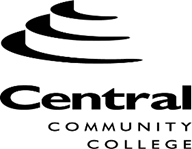